重新利用洗瓶机洗瓶废水，减少工艺废水
冲洗水回收系统
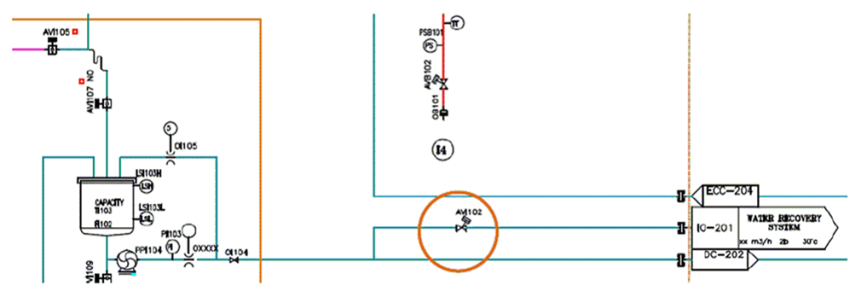 价值：优化成本, 可持续发展
设备：无菌灌装机（FMa）
产品目录代码：SP008